Malformations of Cortical Development
Youmans Chap. 60
CLASSIFICATION  OF  MALFORMATIONS  OF CORTICAL  DEVELOPMENT
The  development  of  the  normal  six layered  human  cortex  results  from  a  complex  series  of  events,  in large  part  controlled  by  known  and  yet  unknown  genes.
The  formation  of  the  normal  cerebral  cortex  extends from  weeks  8  to  26  of  human  gestation  and  is  orchestrated  by  a complex  array  of  genes that  ultimately  results  in  the  correct cortical  laminar  organization.  
The  cortex  forms  from  neuroglial progenitor  (stem)  cells  born  in  the  ventricular  and  subventricular zones  that  undergo  successive  rounds  of  mitosis, After  exiting  the cell  cycle,  neurons  migrate.

The classification consist of
disorders  of  cellular  proliferation.
disorders  of  neuronal migration.
disorders  of  cortical  organization.
disorders with  unknown  mechanisms.
Disorders  of  Cellular  Proliferation
Result  in either  increased  or  decreased  growth  or  apoptosis. 
These  disorders  often  manifest  themselves  as  
Abnormal brain  size  or  
Localized  areas  of  enlargement.  

Abnormalities  in brain  size  can  manifest  as  
Microcephaly  with  a  normal  to  thin cortex.
Microlissencephaly.
Microcephaly  with  polymicrogyria.
Macrocephaly.

Localized  areas  of  enlargement [Focal  cortical  dysplasia  (FCD)]
Low grade  neoplastic  lesions  such  as  dysembryoplastic neuroepithelial  tumors,  gangliogliomas and  gangliocytoma.
Microcephaly  is  defined  as  a  patient  having  a  head  circumference that  is  greater  than  2  standard  deviations  smaller  than  normal.
Brain may  be  up  to  70%  smaller  than  normal,  but  the  brain  has  essentially  normal  cortical laminar  architecture.  
Microcephaly  can  result  from  a  number  of  prenatal insults  including  
Hypoxia ischemia
Fetal  alcohol  exposure.  
Genes Mutation [ The  ASPM (abnormal  spindlelike  microcephaly  associated)  gene  is  the  single  most  common  genetic mutation  associated  with  microcephaly].

When  the  gene  is  absent  resulting  in reduction  in  the  number  of  cells  in  the  brain  and  consequently  a smaller  brain  size.
Macrocephaly,  defined  as  measureable (>2  standard  deviations)  enlargement  of  the  head,  
Occur  in  association  with  a  large  number  of  syndromes  and  conditions,  
Hydrocephalus,  autism.
Leukodystrophies.

Megalencephaly (ME) is when both brain and head size are increased. 
Hemimegalencephaly (HME) is a malformation characterized by the abnormal enlargement of one entire hemisphere.
Seen in isolation or in the setting of known syndromes, such as tuberous sclerosis complex (TSC).
Highly associated with intractable seizures and, infantile spasms.
Focal Cortical Dysplasia:
The most common group of MCDs in patients presenting with intractable epilepsy.
The most common cause of epilepsy in children.
Imaging findings of FCDs can be subtle.
Disorders  of  Neuronal  Migration
Characterized  by  altered  gyral  patterning  and  cortical  laminar organization  or  the  presence  of  ectopic  neurons  in  the  subcortical white  matter  or  periventricular  region.  
These  disorders  include 
Lissencephaly.
Heterotopia syndromes :Subependymal  (periventricular), marginal  glioneuronal, subcortical  band   [ X-linked ].

Lissencephaly  (“smooth brain”)  refers  to  a  heterogeneous group  of  disorders  characterized  by  the  loss  of  the  normal  gyral pattern  and  significant  disorganization  of  the  cortical  laminar cytoarchitecture.
Separated  into  two pathologic  subtypes:  
type  1,  or  classical.
type  II,  or  cobble stone.  

On  MRI, the  lissencaphalic  brain  appears  agyric,  and  the  sulci  and  sylvian fissures  are  shallow.  The  cortex  is  usually  thickened  (pachygyric).
Type  I  classical
The  gyral  patterning is  altered. 
Neuronal  progenitor  cells  fail  to  move  to  their  correct laminar  location, 
The  normal  six layer  cortex  is  reduced  to  a four layer  pattern.

Type  II  or  cobblestone
Associated  with  rare  congenital  forms  of  muscular  dystrophy, muscle eye brain  disease.
The  altered  gyral  patterning  is  more  heterogeneously  distributed.
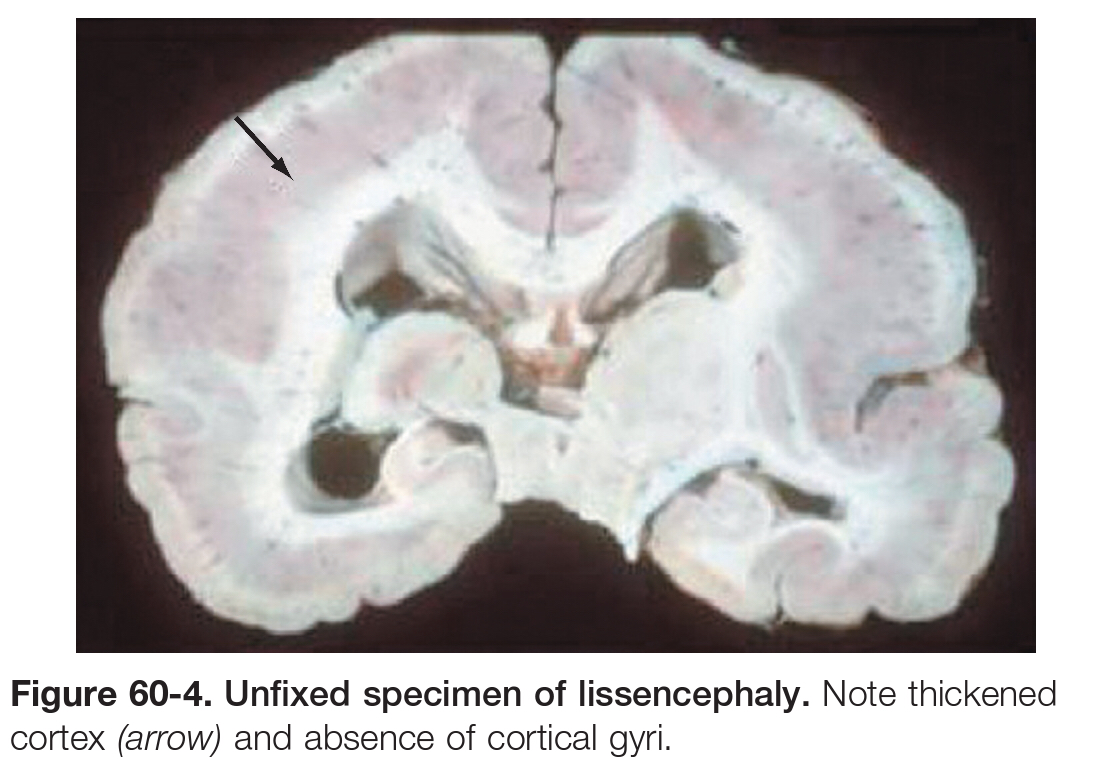 Heterotopia
Heterotopia  is  the  presence  of  gray  matter  in  abnormal  sites and  may  be  localized  (nodular)  or  generalized  (band).
Nodular  heterotopias  
Produce  a  signal  that  is  isointense  in  relation  to  gray  matter  and  should  be  distinguished from  tubers  that  can  be  isointense  or  hypointense  in  relation to  gray  matter  on  T1  and  hyperintense  on T2.  

Subependymal  nodular  heterotopias
commonly  bilateral.
most  frequently  located  in  the  occipital  horn  of  the  lateral  ventricle.
predominantly  in female  patients.  
The  associated  with partial seizures.

Generalized  or  band  heterotopias  
described  as  a double  cortex.  
They  consist  of  a  ribbon  of  gray  matter  within white  matter,  which  runs  parallel  to  the  overlying  cortex,  which may  be  normal  or  macrogyric.
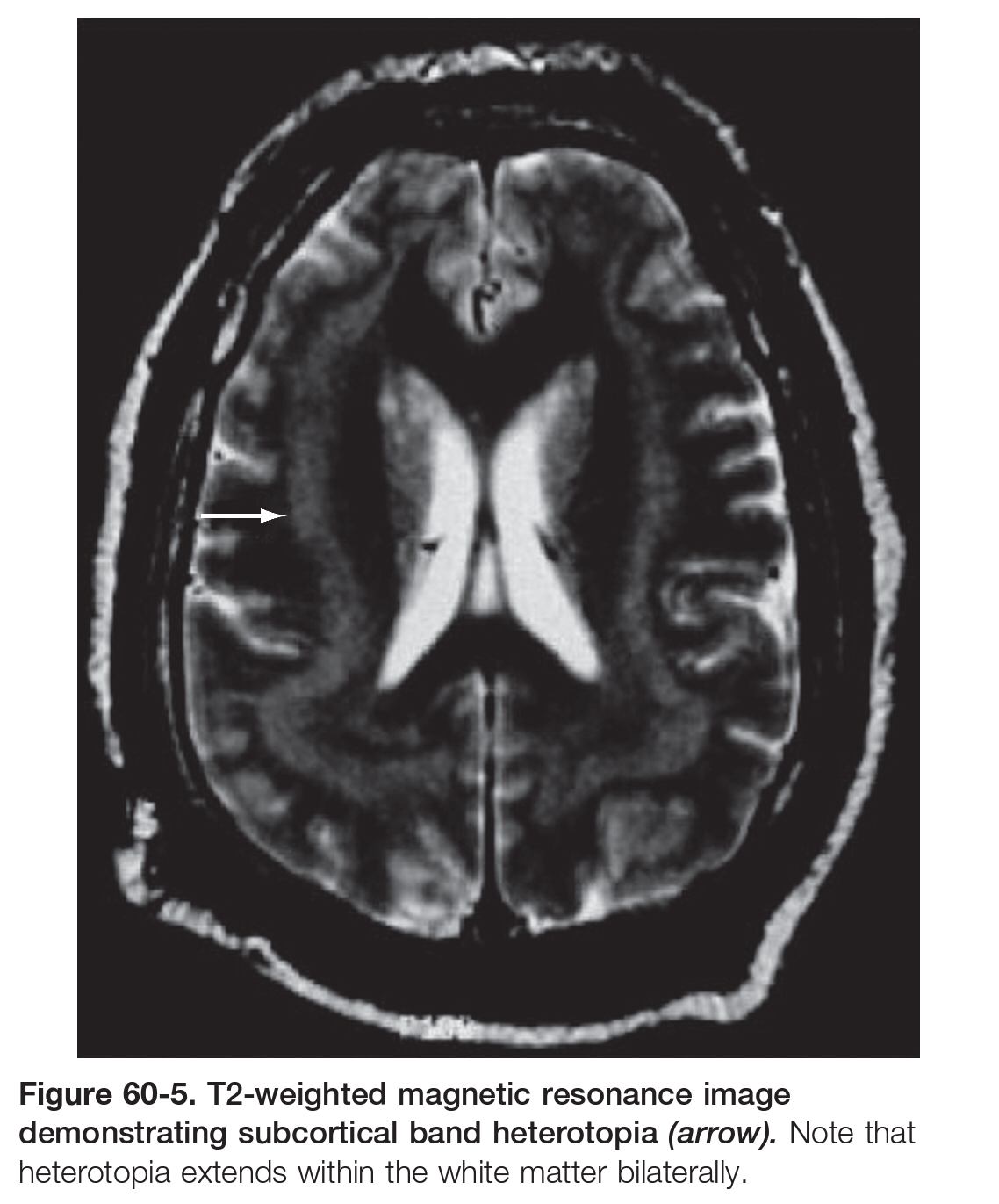 Disorders  of  Cortical  Organization
Includes  polymicrogyria, schizencephaly, and microdysgenesis.

Polymicrogyria 
characterized  by  an  excessive  number  of abnormally  small  gyri.
Bilateral  perisylvian  polymicrogyria  (BPP)  is  the  most  common  type.

Schizencephaly
Characterized  by  a  cerebral  cleft  that,  unlike a  porencephalic  cyst,  is  lined  by  gray  matter.
The schizocephalic  cleft  extends  from  the  surface  of  the  cortex  to  the  ventricle.  
The  cleft  can  be  filled  with  
cerebrospinal  fluid  (the open lipped  form),  or  
the  two  surfaces  can  be  fused  (the  closed lipped  form).  
Schizencephaly  is  almost  always  associated  with localized  polymicrogyria  around  the  cleft.
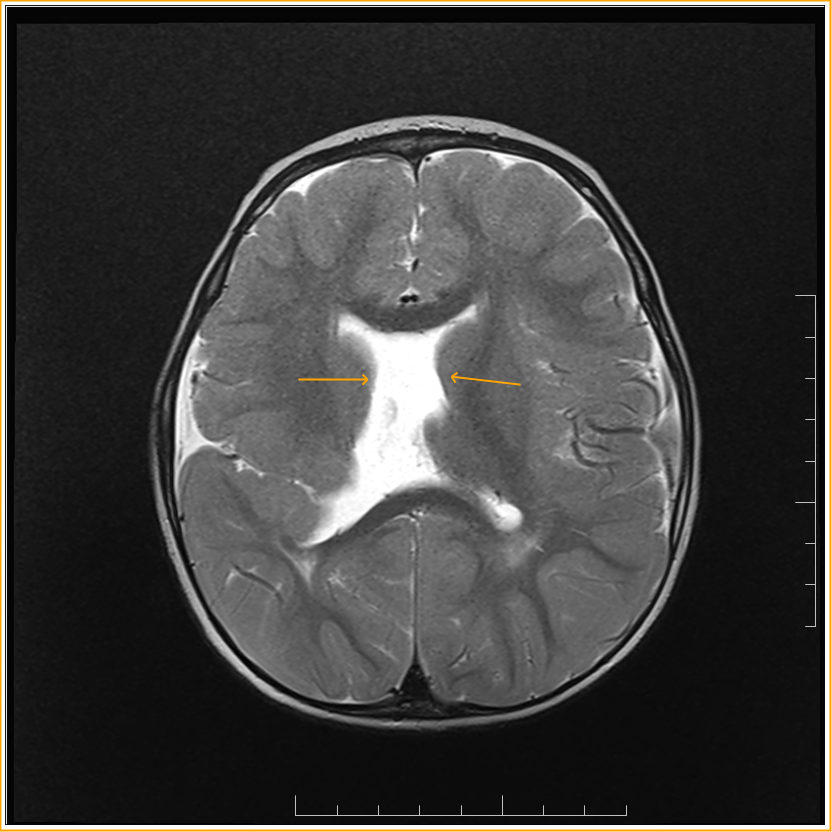 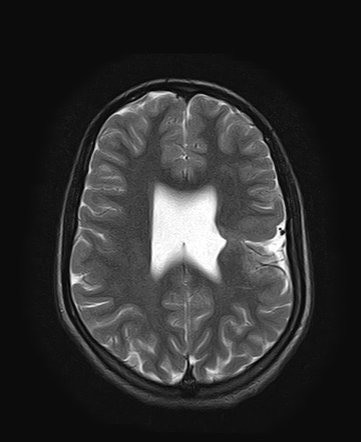 Sturge-Weber Syndrome (encephalotrigeminal angiomatosis)
SWS  is  a  rare  congenital  disorder  with  a  variable  natural  history. 
Its  characteristic  feature  is  
Leptomeningeal  angiomatosis.
Cutaneous  angiomas  (port-wine  stain)  involving the  face  in  the  distribution  of  the  trigeminal  nerve V1.

The clinical syndrome is progressive and characterized by 
Epilepsy, if untreatable, frequently the development of mental retardation. 
Cortical calcifications.
Cerebral atrophy.
Seizures usually develop by the end of the first year and may respond to medical treatment initially, but often become resistant to drugs. 
By imaging show tram track calcification

The cerebral manifestations generally involve 
the occipital or parietal cortex, or both, but the entire cortex or large parts of it may be involved.
the pathologic changes remain restricted to one hemisphere.
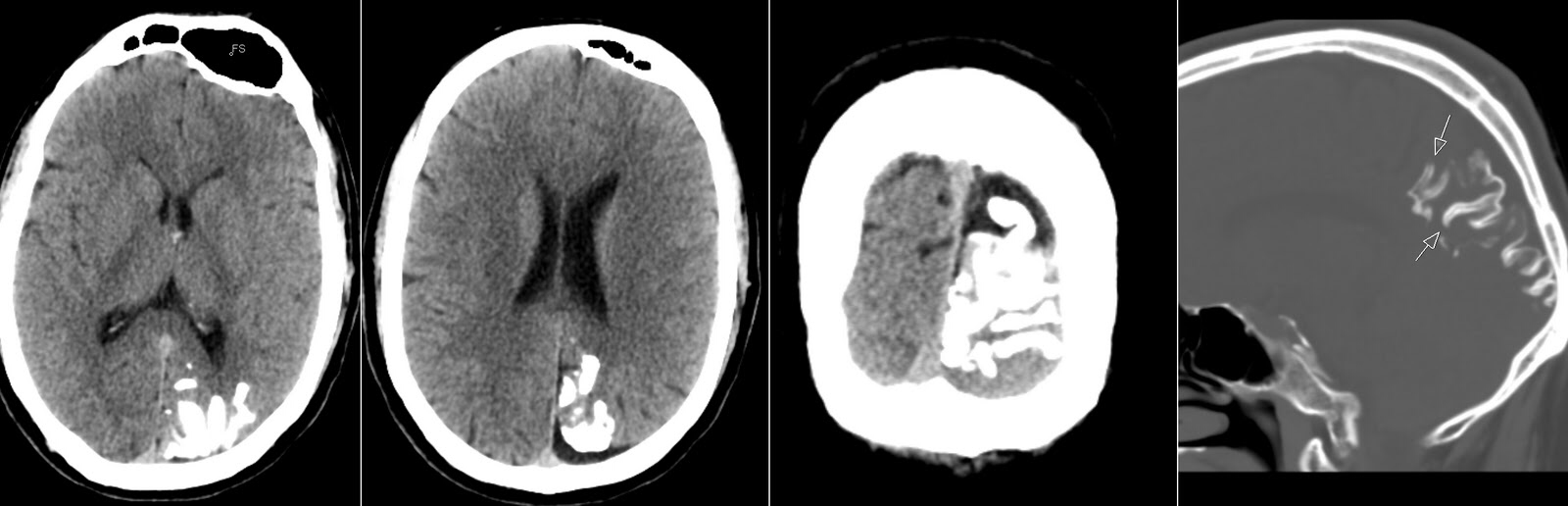 Thank you